UK Data Protection The Changing Substantive Landscape
Vivienne Artz 
Data Strategy & Privacy Policy Advisor to CIPL
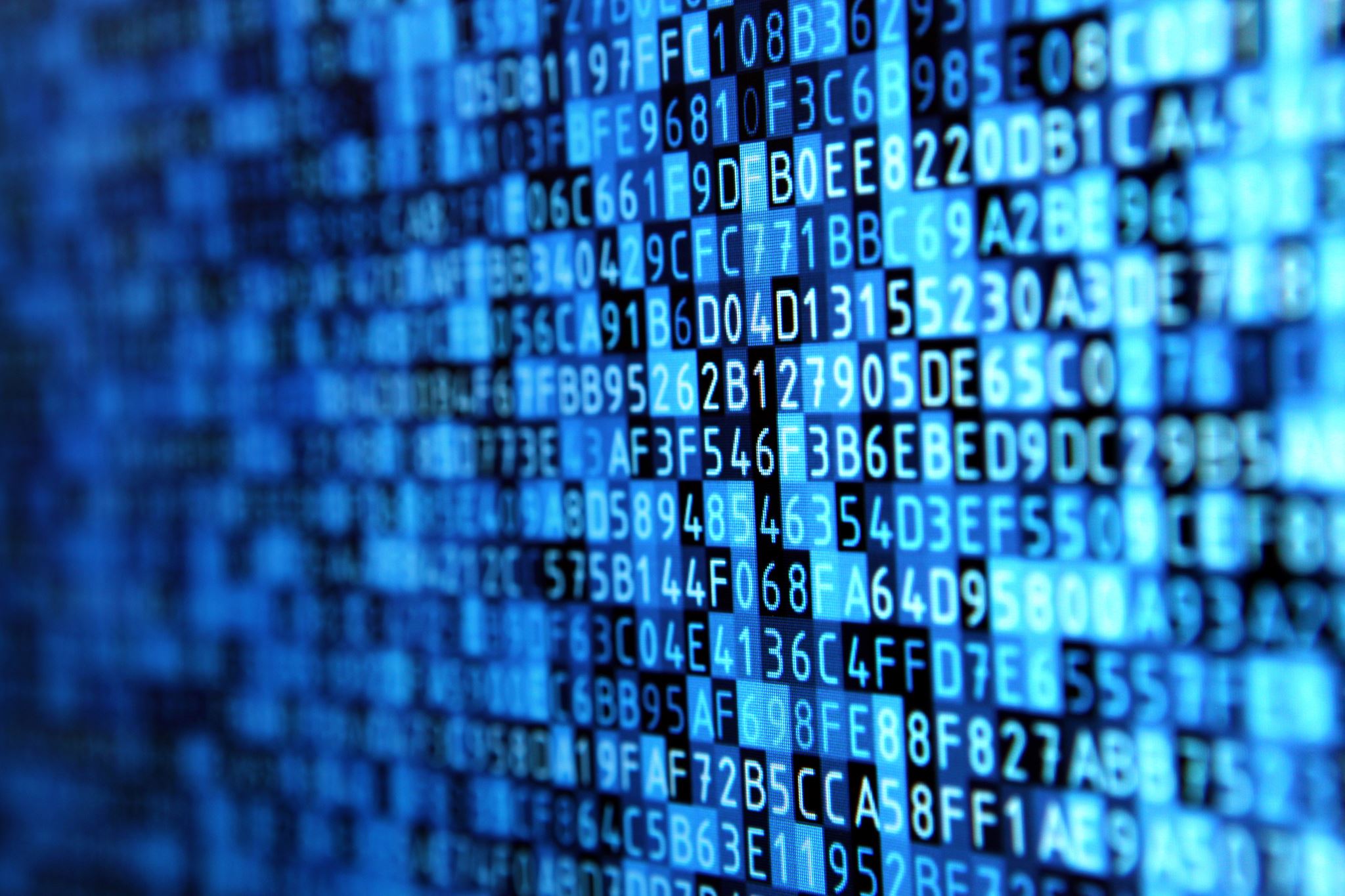 Where is UK Data Protection Today?
Data Protection Act 2018
Freedom of Information Act 2000
Privacy and Electronic Communications Regulations 2004/11/15/16/18
UK GDPR
Environmental Information Regulations 2004
INSPIRE Regulations 2009 (public authorities, spatial/geographic data)
eIDAS Regulation 2014 (e ID and trust services)
Re-use of Public Sector Information Regulations  2015
NIS Regulations 2018 (Network & Info Systems)
Investigatory Powers Act 2016 (interception & access to comms data)
Online Safety Act 2023 (OfCom)
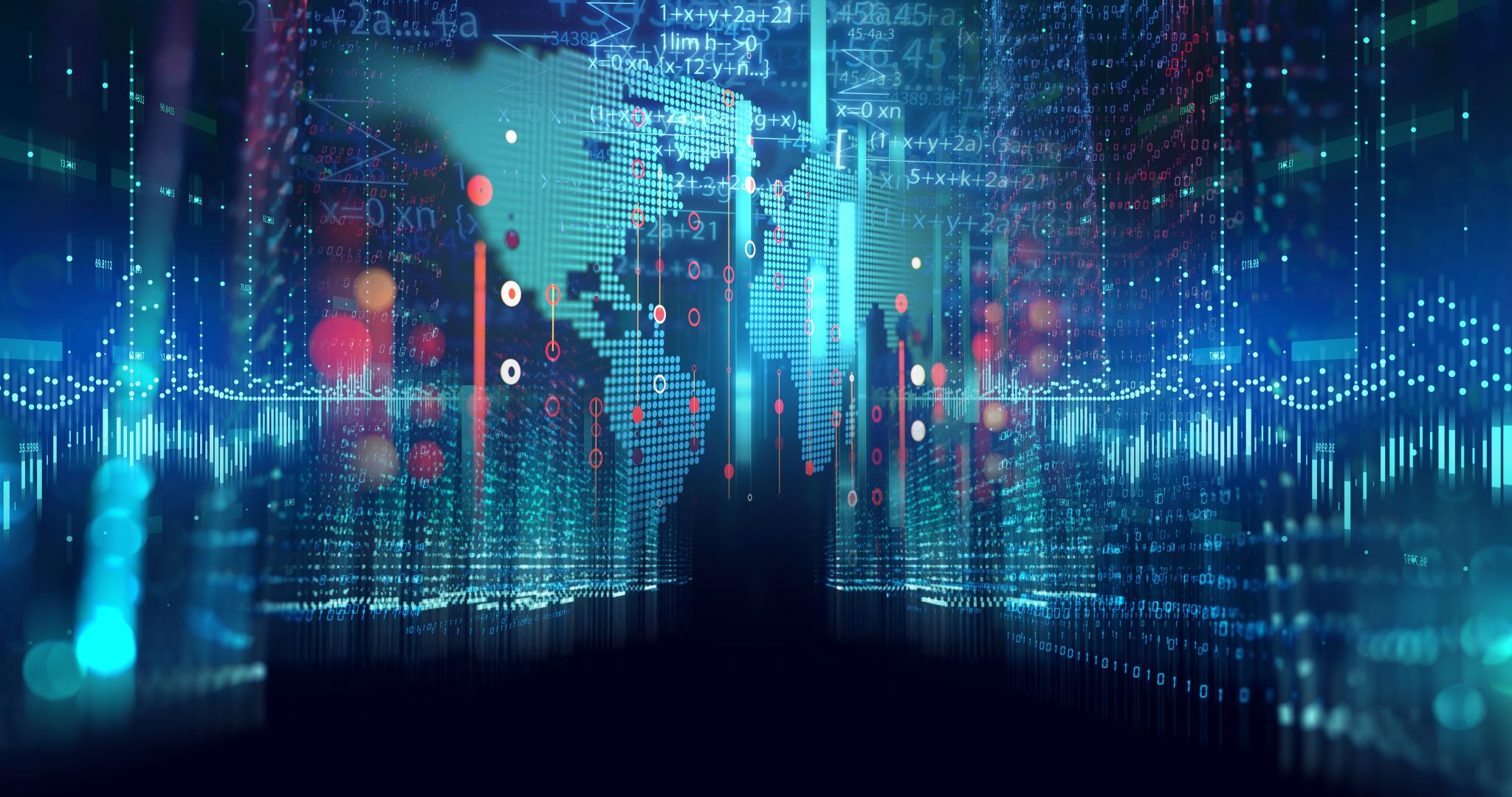 UK Digital Strategy
Digital Foundations/infrastructure
Ideas and Intellectual Property
Skills and talent
Finance and investment
Levelling up
Enhancing the UK’s place in the world

Supported by a pro-innovation approach to regulation
UK ICO respected regulator with practical and timely guidance
UK AI Safety Summit
UK AI Strategy White Paper
OECD Government Access to Data
Online Safety Act
ICO Childrens Code/Age-Appropriate Design Code
DRCF
Digital Markets Unit (within CMA) 
DPDI
What is working
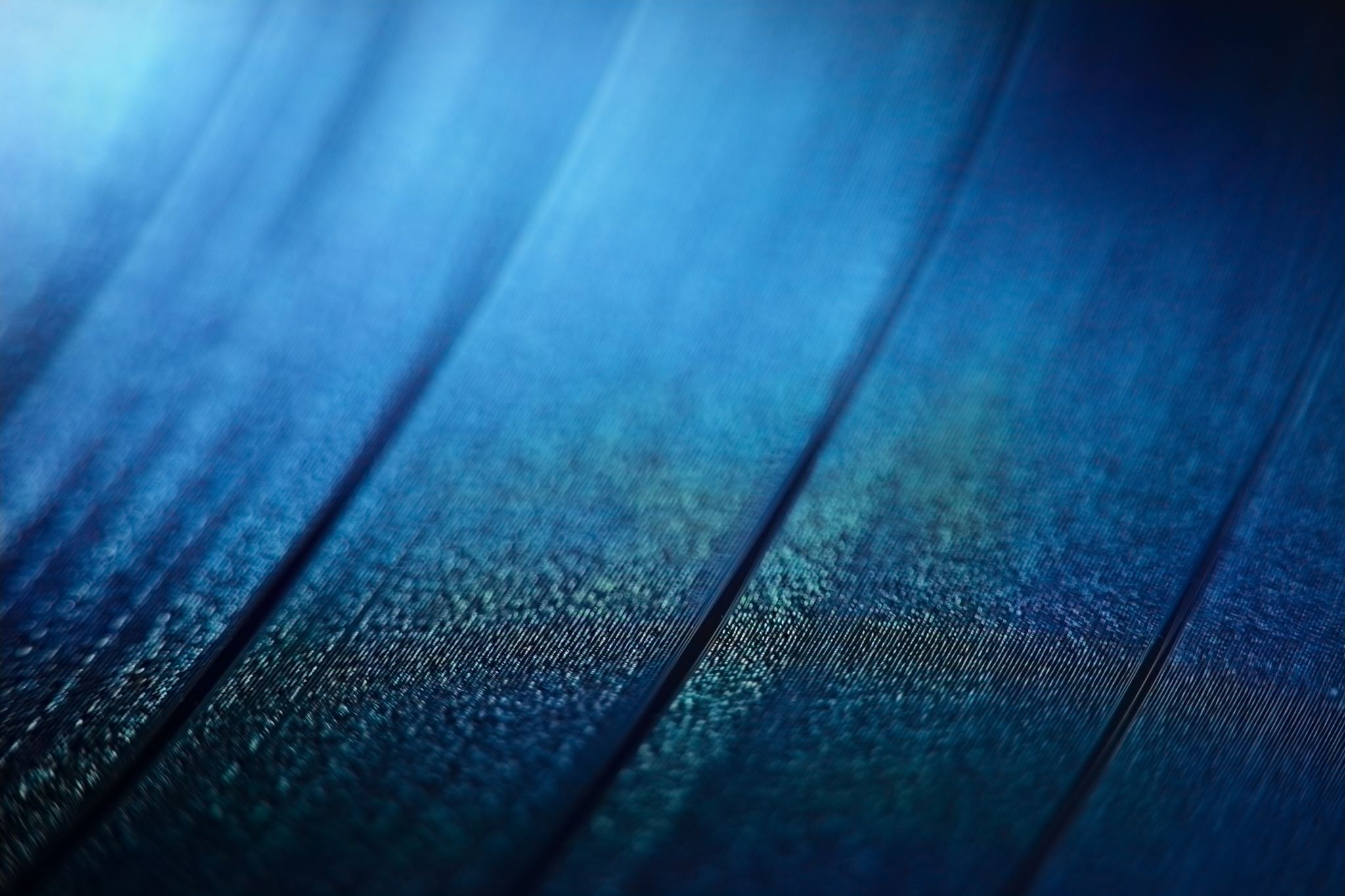 DPDI Bill
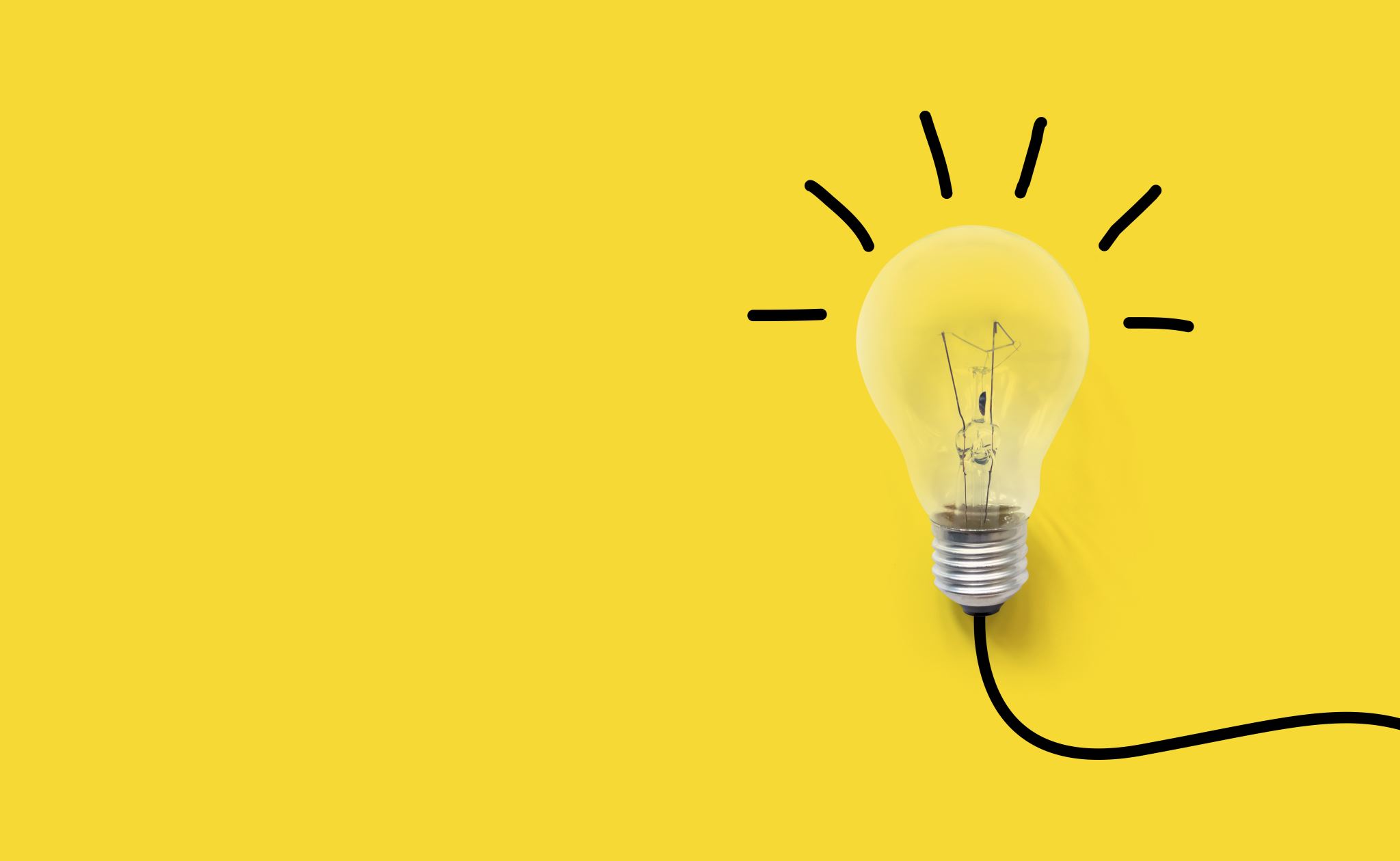 New additions
SARs - reasonable searches
Data preservation process by OFCOM – social media 
Extension of biometric data use – national security
DWP powers to check bank accounts of claimants
Amendments to process for approval of strategy and codes produced by Commissioner.
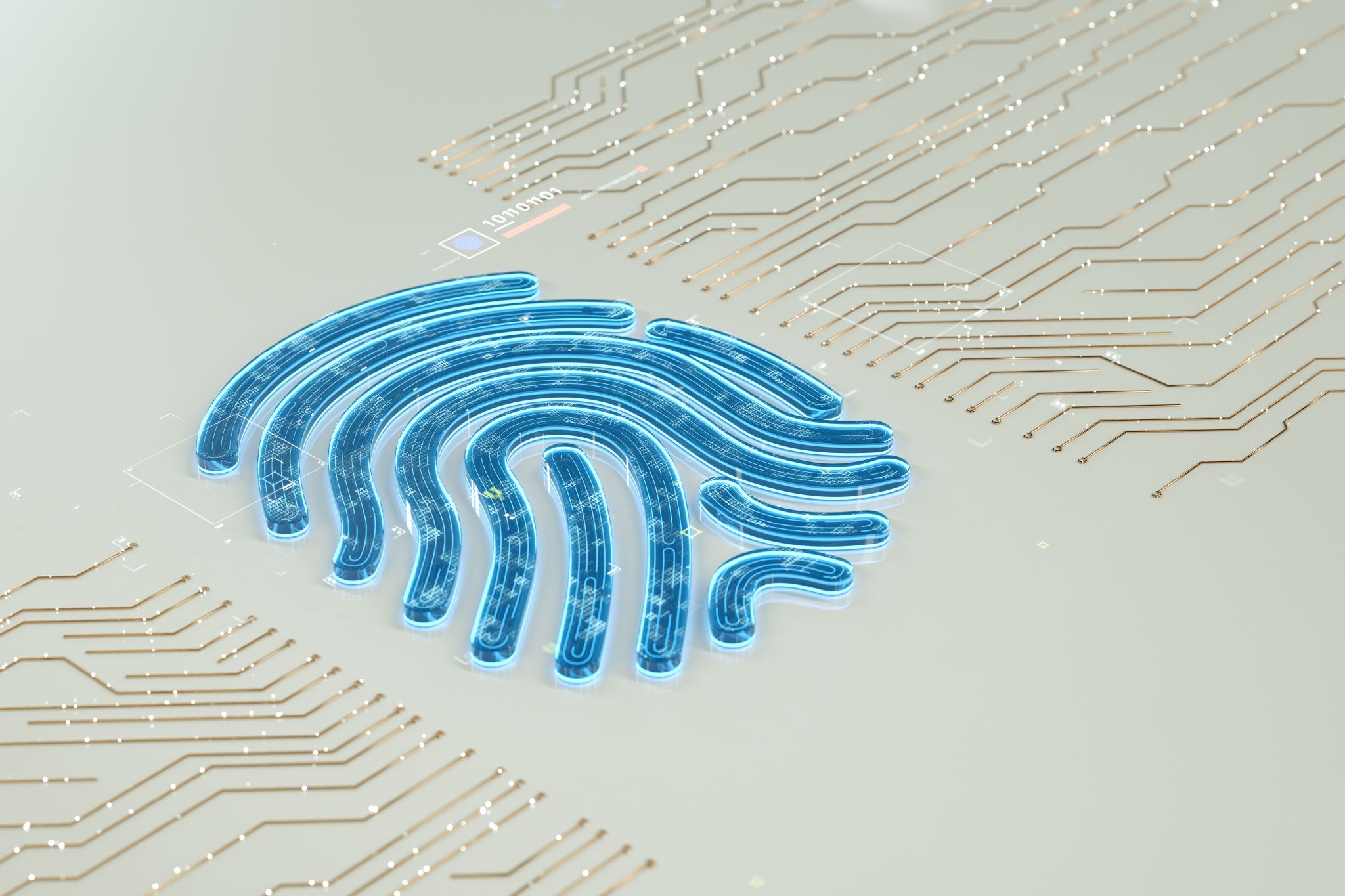 What improvements should be made?
Holistic data approach
Technology neutrality will require evolution of data protection
Mutual recognition
Technical standards vs laws
Outcomes focussed
Digital identity/verification
Smart data
DRCF